Forest frog series maintenance guide
Contents
1 General information   … … … … … … … … … … … 2

2 Installation guide  … … … … … … … … … … … …   4

3 Common malfunctions and maintenance   … … 13
1
1. Appearance
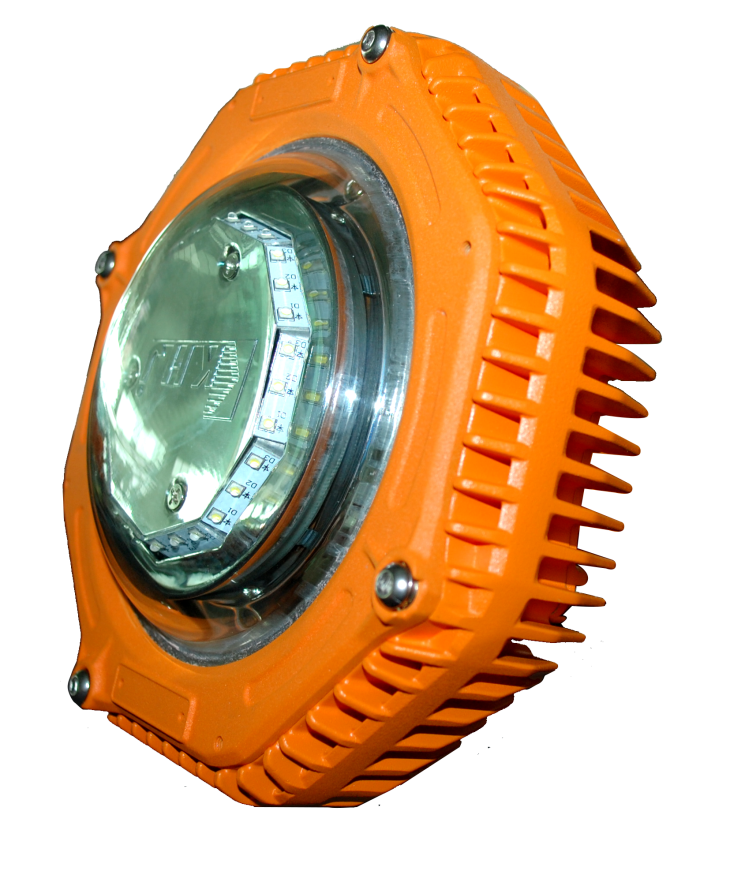 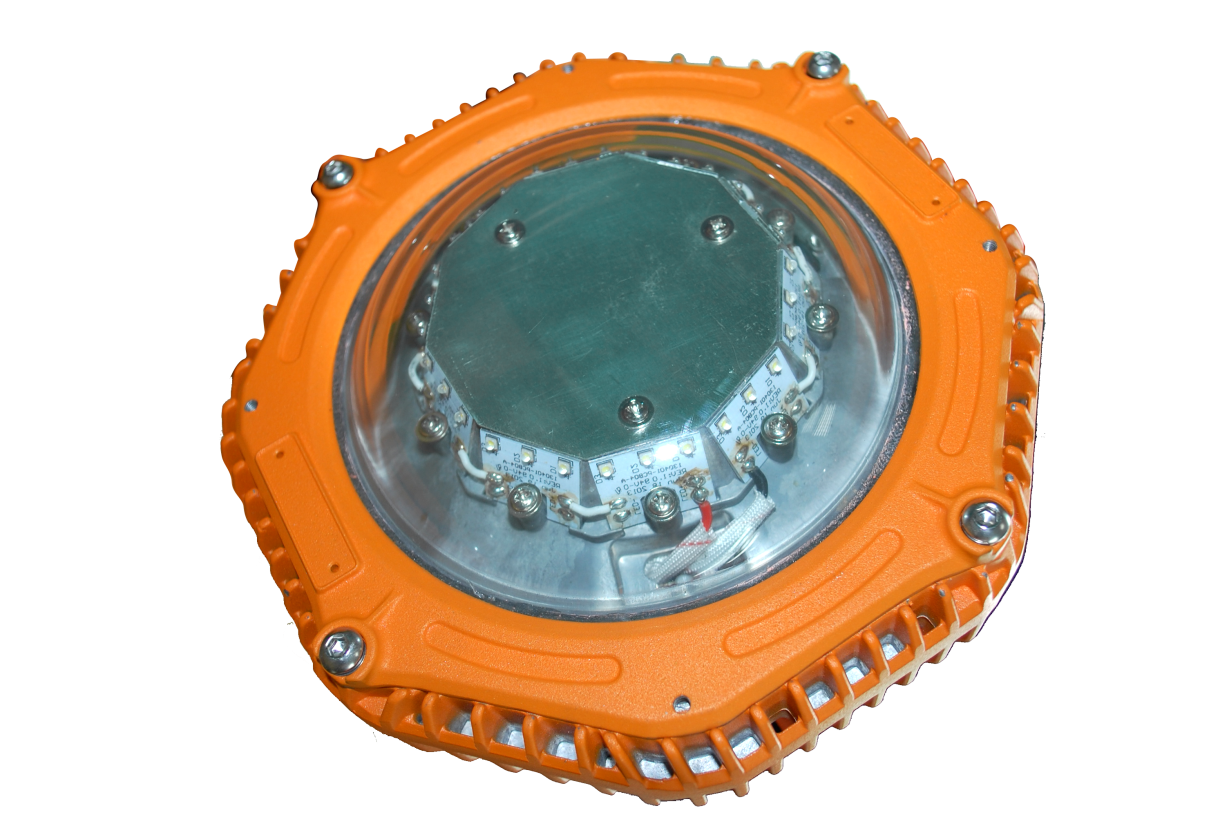 2. Product summary
A. Features
This series adopts LED lighting module which features high   efficiency, high lumen output and long lifespan. Adopting integrated design, the lighting fixture is made of high strength aluminum alloy. 
 Junction box and LED lighting source are isolated to increase the safety and reliability.

B. Main purpose and applicable scope  
The explosion-proof series is applicable to the flammable places in oil field, Petroleum industry , petrochemical industry, etc.
The industrial series is applicable to the normal workshop, warehouse etc. 

C. The ambient temperature is  -45℃to +45℃

D. Certificate
PCEC(China)
3
1. Caution
A. Installation and maintenance should be done by professional staff 

B. Avoid explosion
a. Ensure that the voltage of power supply is within the range marked on the label 
b. Don’t install the product in any flammable places that the temperature is over   the temperature level marked on the label 

C. Prevent electric shock and burns
a. Forbidden install or maintain with power
b. The enclosure should be earthed reliably
c. Don’t touch the transparent parts to prevent burns when it is power on
4
2. Installation
There are 8 mounting types.
Please select the mounting type according to the actual requirement.
5
2. Installation
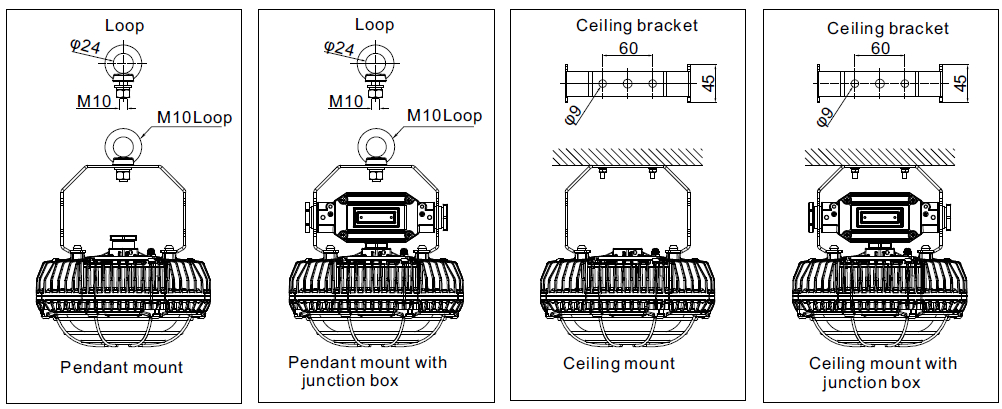 6
2. Installation
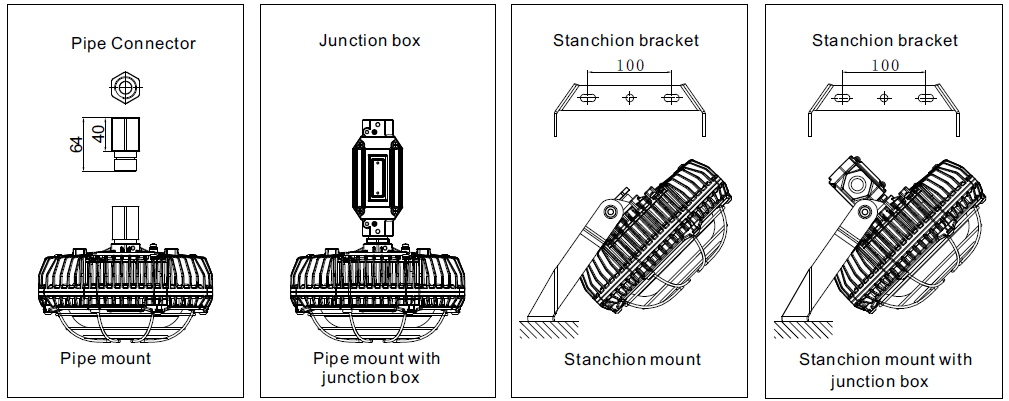 7
2. Installation
    pendant mount
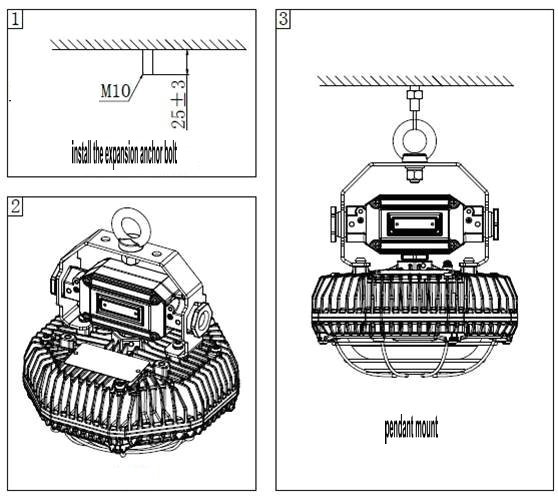 8
2. Installation
    ceiling mount
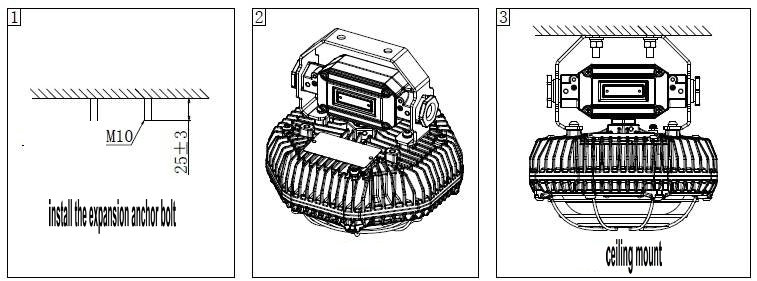 9
2. Installation
    pipe mount
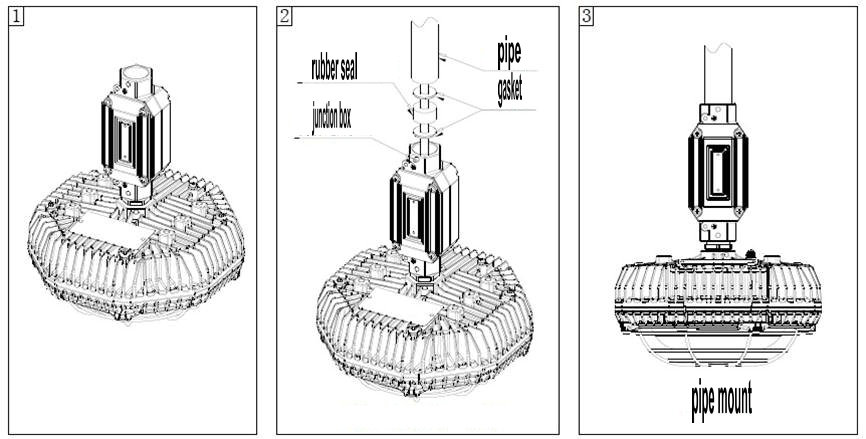 10
2. Installation
    stanchion mount
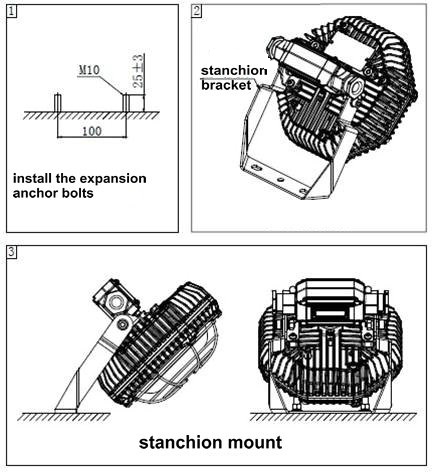 11
3. Electrical connection
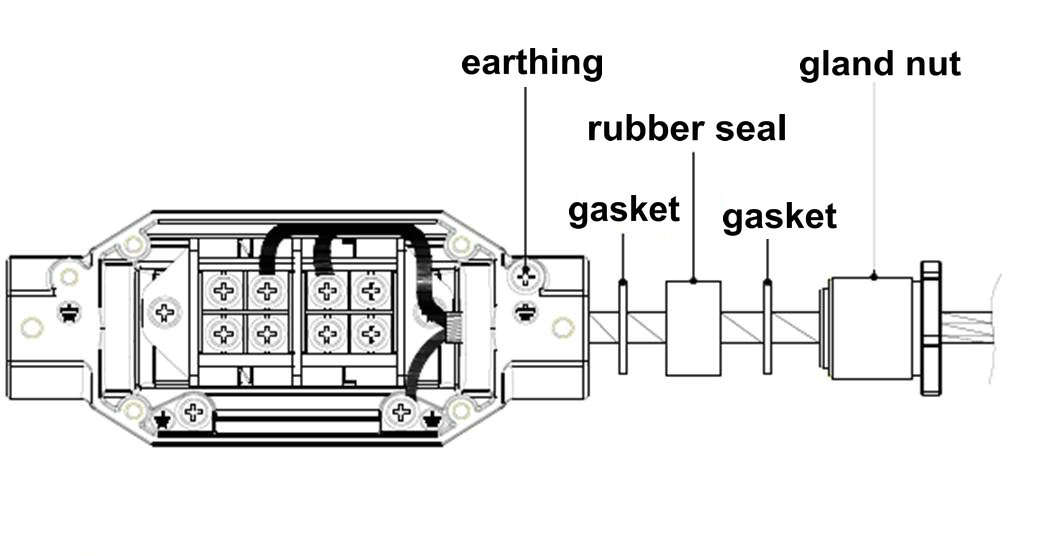 4. Fall proof chain
Fix one end of the chain to the enclosure and the other end to the mounting surface so as to prevent the lighting fixture to fall accidentally.
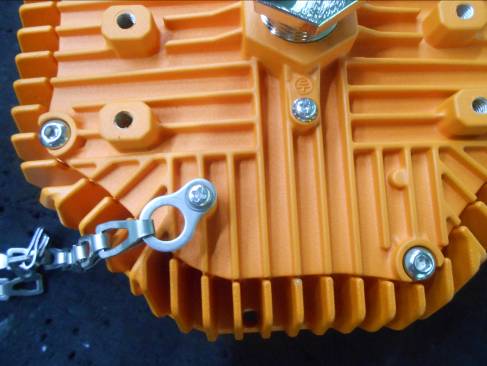 13
5. Operation caution
Not use the lighting fixture lacks some parts.

Do not touch the enclosure or glass to avoid the burns to your hands during the operation.
14
1. Preparation of tools
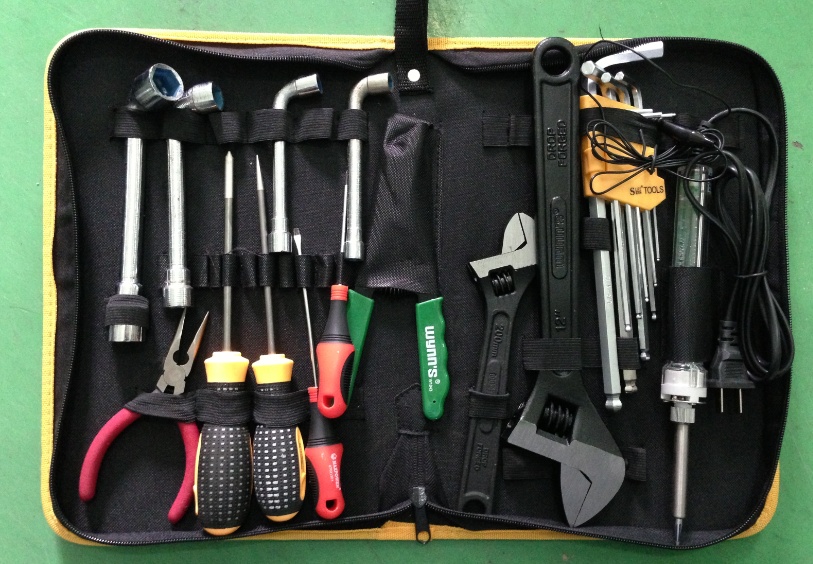 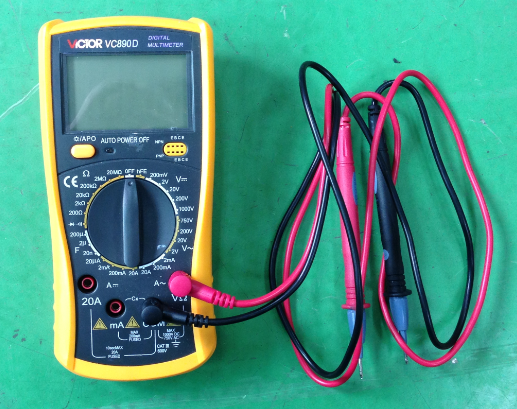 Common tools： 
Philips screwdriver , straight screwdriver , internal hexagonal wrench , 
adjustable spanner , pliers , etc.
Universal meter
15
2.  Crack on the glass
Analysis: The impact energy on the glass is over 20J that is the max. limit for the toughened glass
Solution: replace the lamp cover ( include the glass )
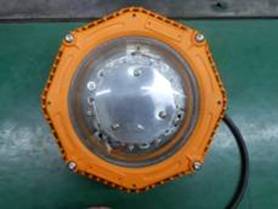 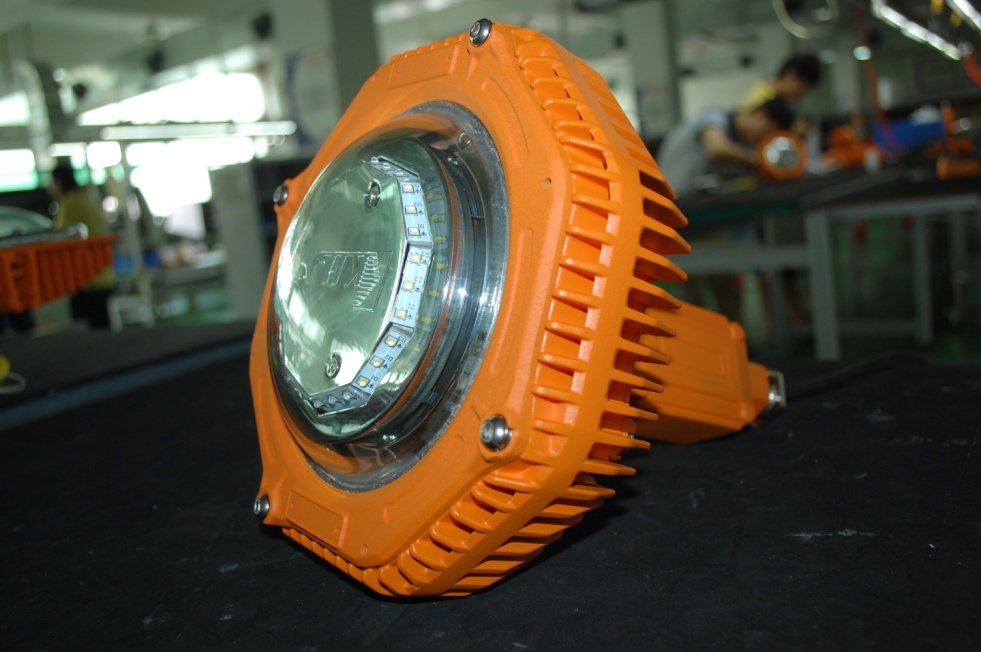 Open the lamp cover(maybe you need a small screwdriver to pry)
Loosen the screws
Assemble a new lamp cover
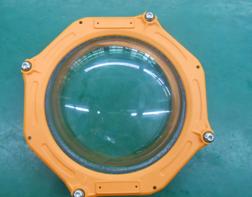 Clean the cracked glass
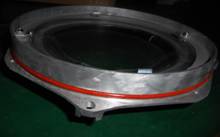 16
3. Lamp failure
3.1 Analysis:  Power supply is failed( a lamp with junction box) 
      Solution: Measure whether the voltage is normal on the terminal block. If there is no power , check the power supply outside. If the voltage is normal ,  check the circuit inside.
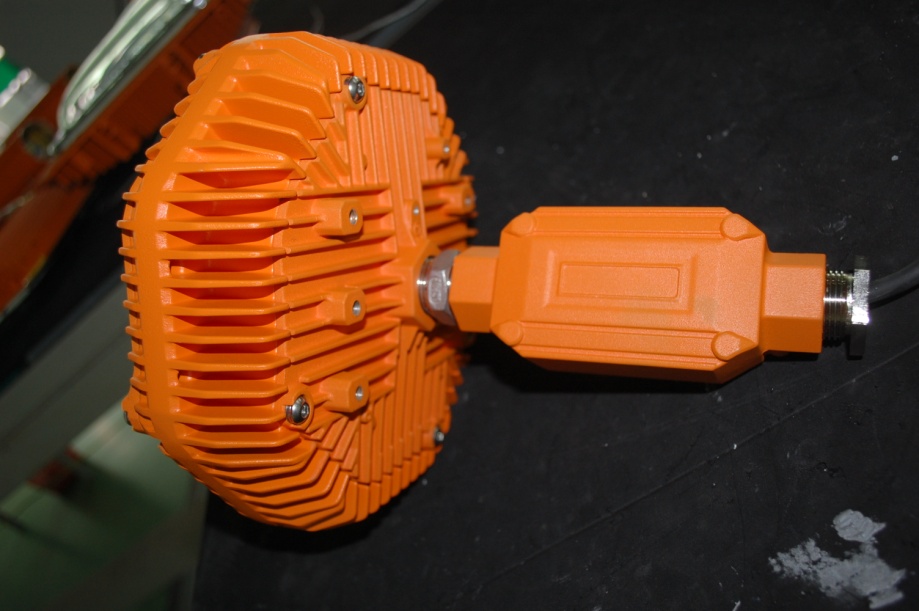 Use the universal meter to measure the terminal block (L and N poles)  and compare the value and the rated input voltage on the label.
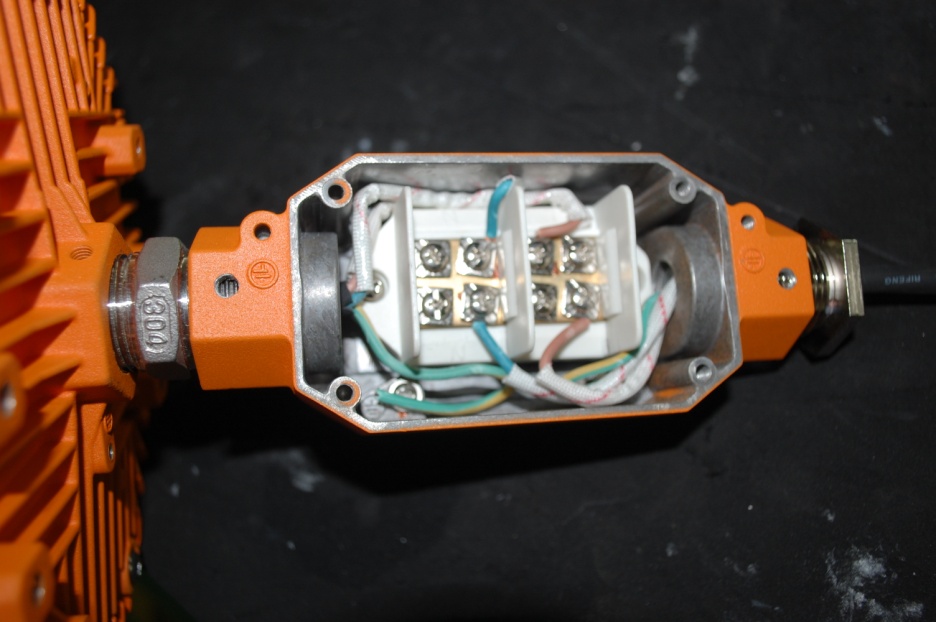 Loosen the screws
17
3. Lamp failure
3.1 Analysis:  Power supply is failed( a lamp without junction box) 
      Solution: Measure whether the voltage is normal on the power supply board. If there is no power , check the power supply outside. If the voltage is normal ,  check other parts of the board.
Use the universal meter to measure the terminal block (L and N poles)  and compare the value and the rated input voltage on the label.
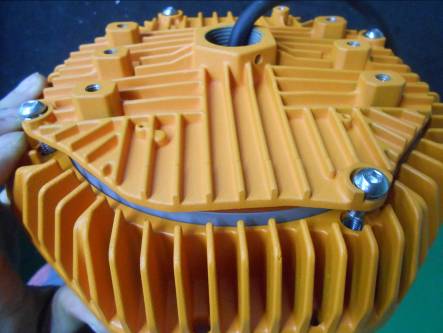 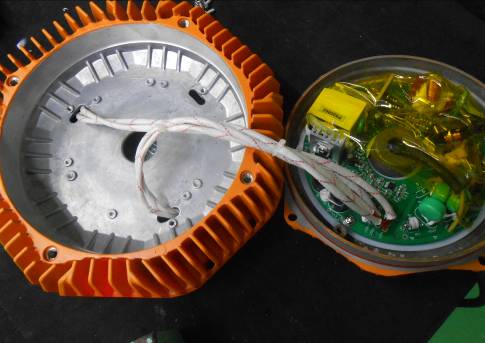 Loosen the screw and open the back cover
18
3. Lamp failure
3.2 Analysis:  the power supply board is failed 
      Solution: Observe whether some electronic components are damaged and give off bad smell. If not , measure whether the voltage is normal on the output terminal.  If there is no voltage ( DC ) or very low   , replace the power supply board . If the output is normal , check the LED board
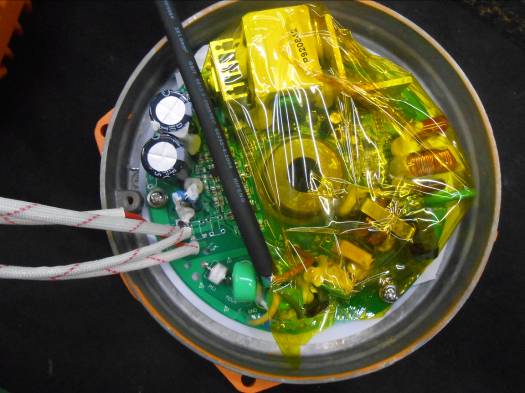 Check the output voltage
19
3. Lamp failure
3.2 Analysis:  the LED board is failed 
      Solution: Measure the voltage between “+”and “-”on the LED board . If the voltage is normal , replace the LED board. 
                     If not , check the cables and connector from the power board to the LED board, then measure again.
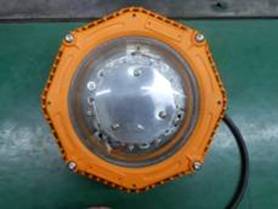 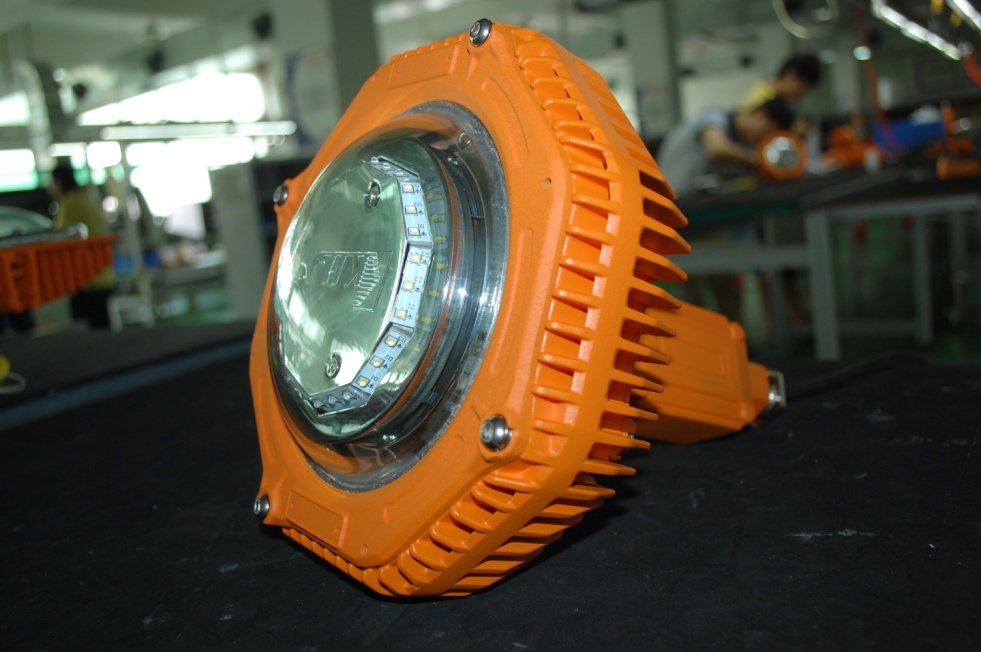 Open the lamp cover
Loosen the screws
Remove the reflector
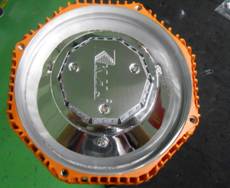 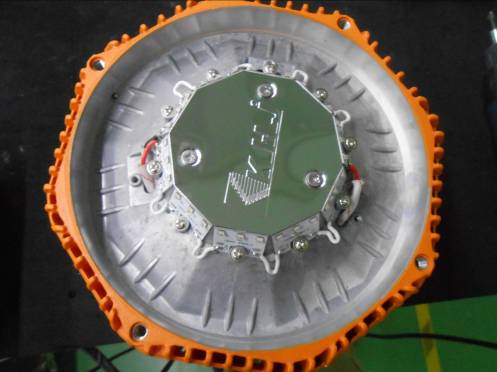 Check the input voltage
20
4. LED flash rapidly
Analysis:  Reference to the steps of 3. Lamp failure
      Solution:
5. How to replace the LED board
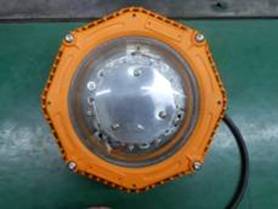 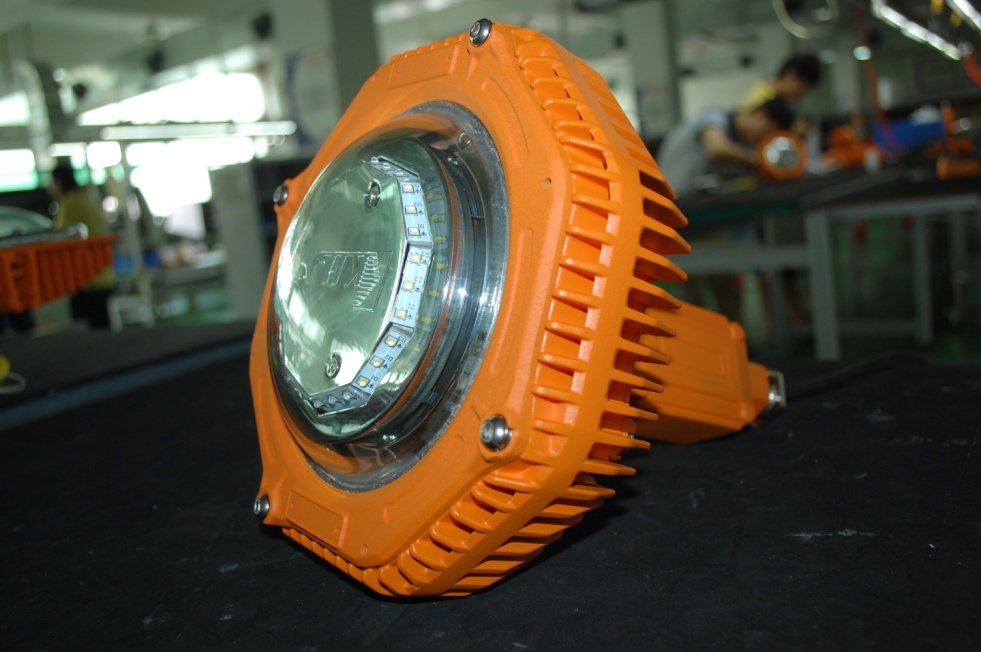 Open the lamp cover ( maybe you need a small screws driver to pry)
Loosen the screws
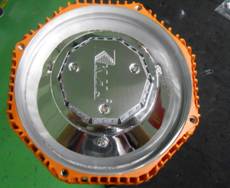 Unsolder the power cables
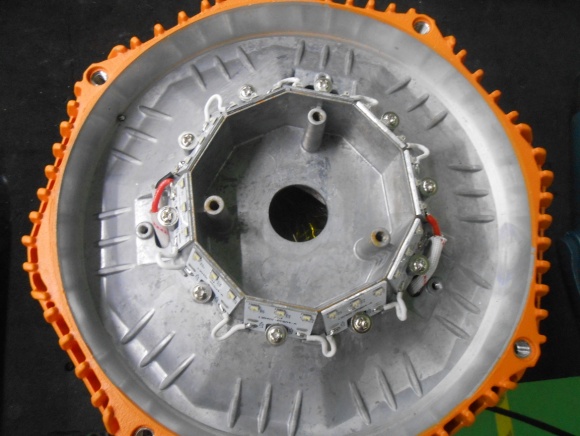 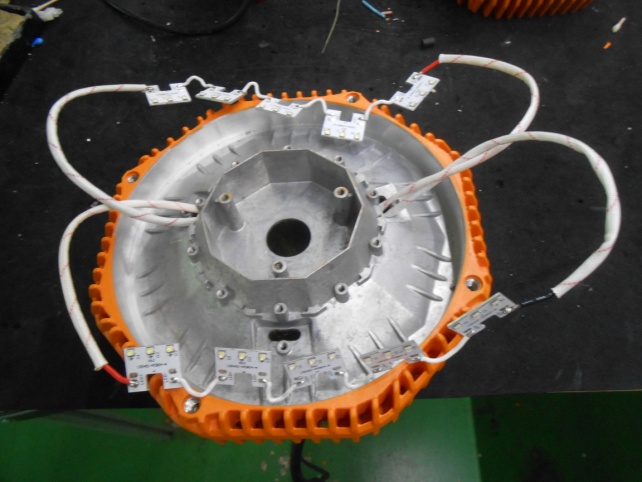 Remove the reflector
5. How to replace the LED board
Open the package of the new LED board, install it by reverse operation of the 5 How to replace the LED board
Caution：
The lighting fixture should be energized more than 2 hours before tighten the screws to evaporate the water inside , then, shut down and tighten all screws.
23
6. How to replace the power supply board
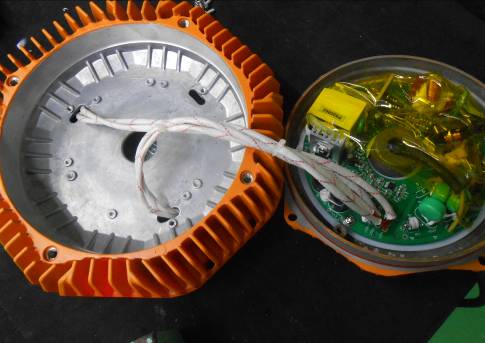 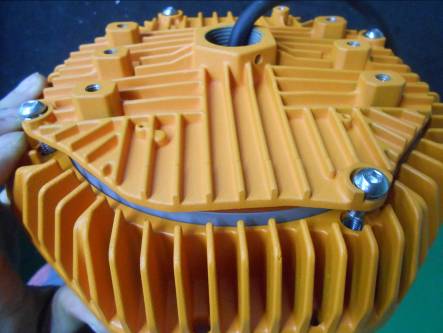 Open the back cover
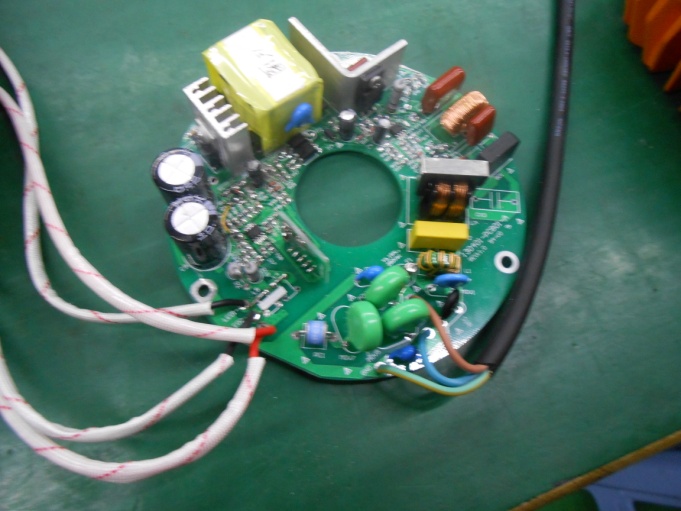 dismantle the power supply board
Unsolder the input cables and output cables
6. How to replace the LED board
Open the package of the new power supply board, install it by reverse operation of the 6. How to replace the LED board
Caution：
The lighting fixture should be energized more than 2 hours before tighten the screws to evaporate the water inside , then, shut down and tighten all screws.
THANKS！
26